Ο Ήφαιστος και τα ηφαίστεια!!
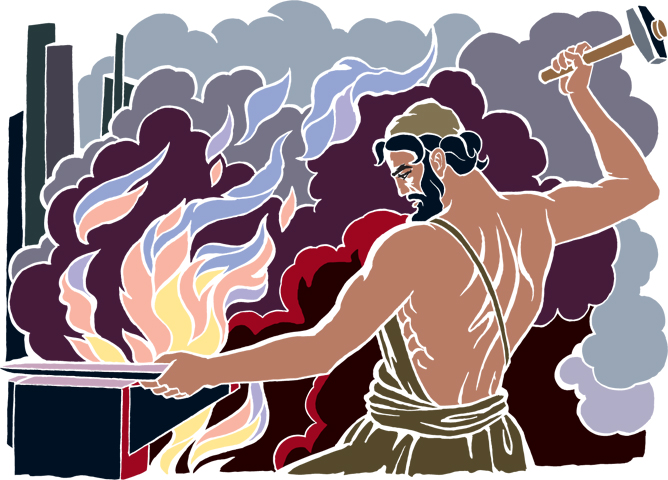 Πραγματικά ηφαίστεια
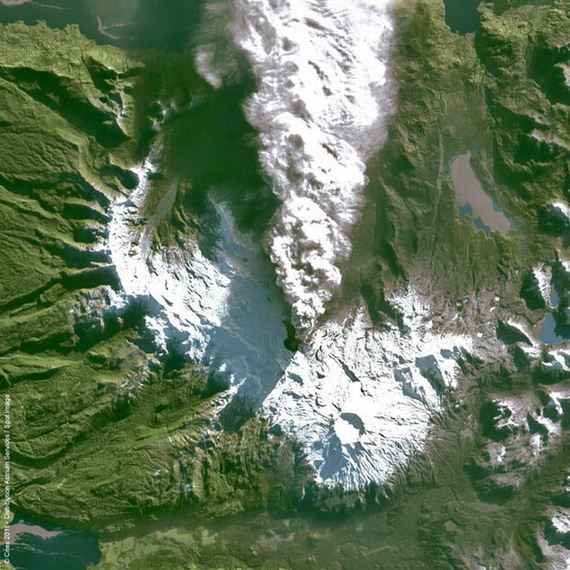 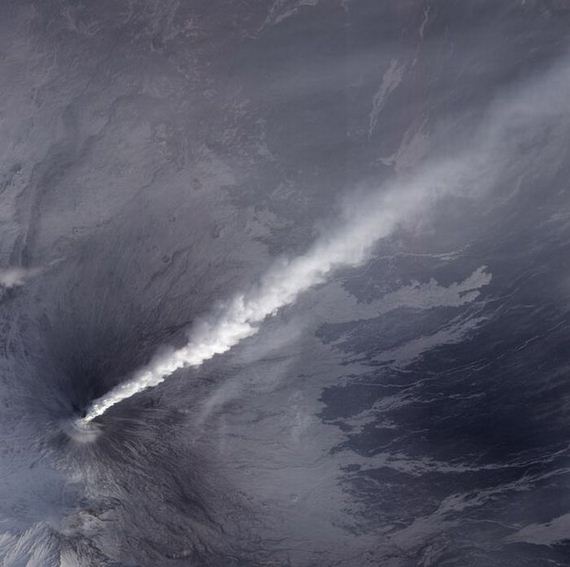 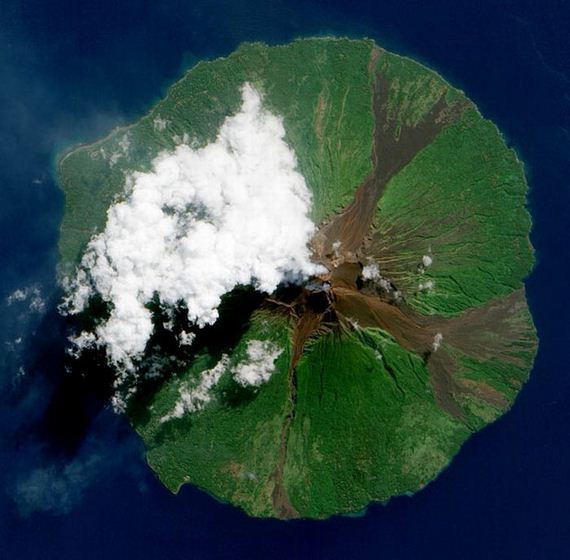 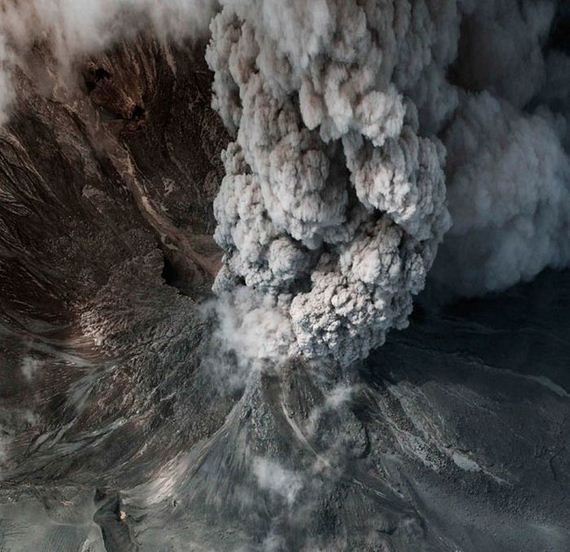 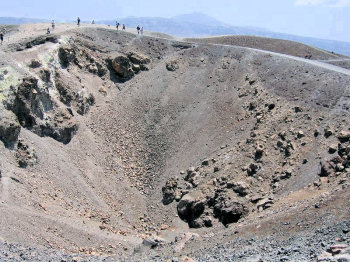 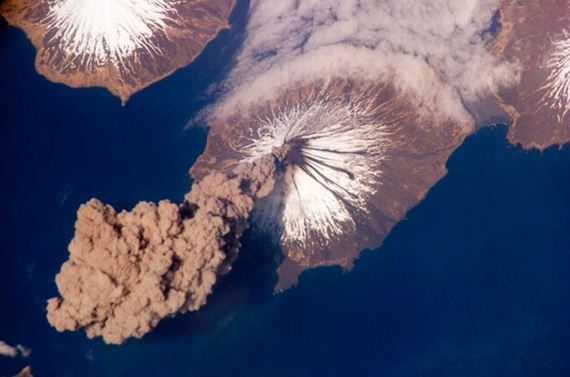 Πείραμα
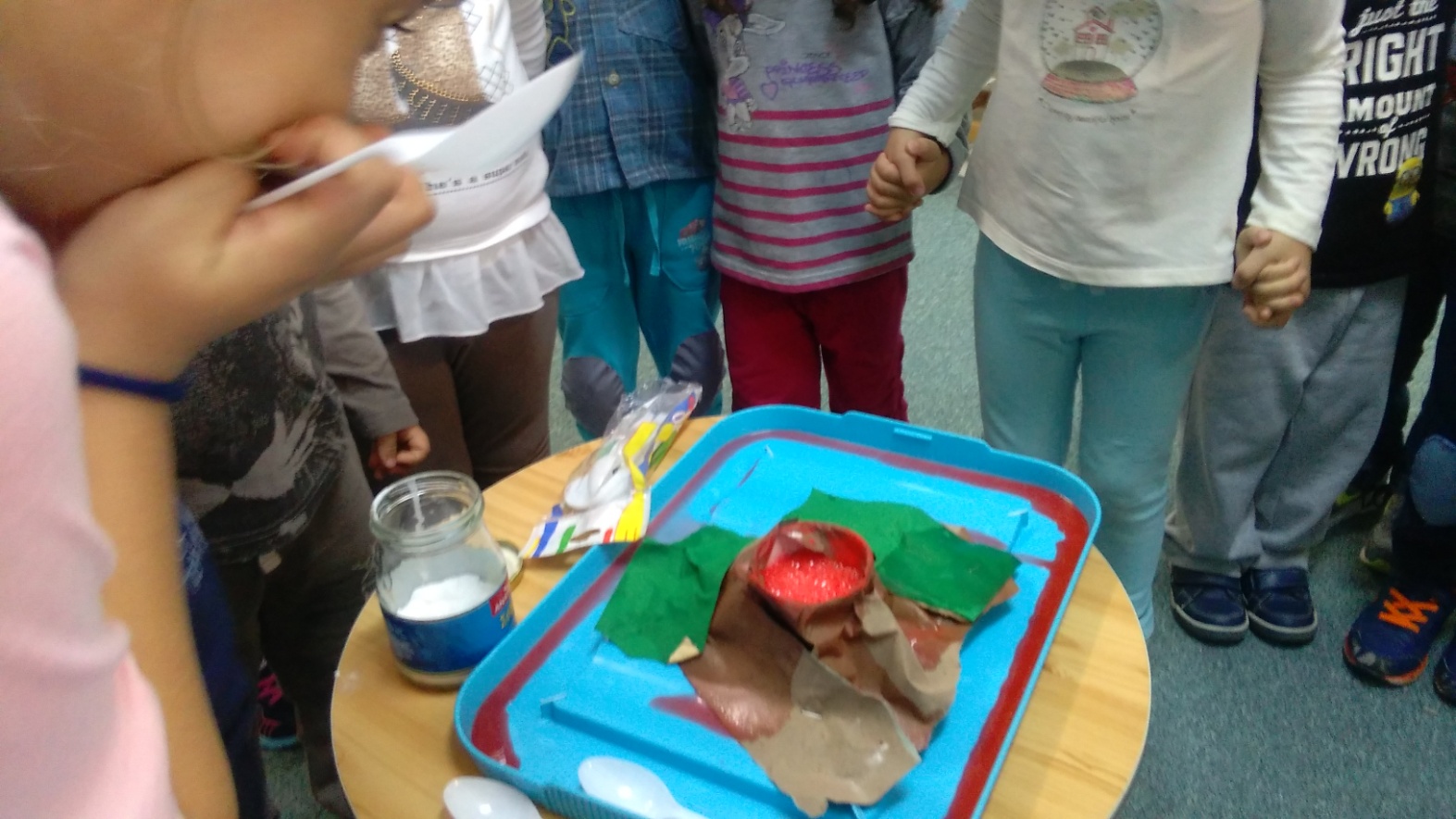